Planning With Youth in Transition
Tips, Tools and Techniques
Agenda
Introductions, Objectives, What’s In It For Me?
Juvenile Court Rules – Rule 1608
Pre-Transition Planning Tools
Tips for Engaging Youth in Transition Planning
Juvenile Court Rules – Rule 1631
Trial Discharge
Improving Outcomes Using Court Rules – Activity
Review, Questions, and Answers
Monitoring the Transition Plan
2
Learning Objectives
Examine PA court rules on transition planning; 
Examine transition assessment and planning tools;
Demonstrate the use of rules to advocate for older youth; and
Explain the process of engaging older youth in planning
3
Transition Planning: Why is it Important?
% of older youth in system is growing 
Poor outcomes for youth who age out without permanency:
Incarceration
Reliance on public assistance
Homelessness
Required by federal law (Fostering Connections)
4
Pennsylvania Juvenile Court Procedural Rules
Rule 1608 (Permanency Hearing)

Rule 1631 (Termination of  Court Supervision)
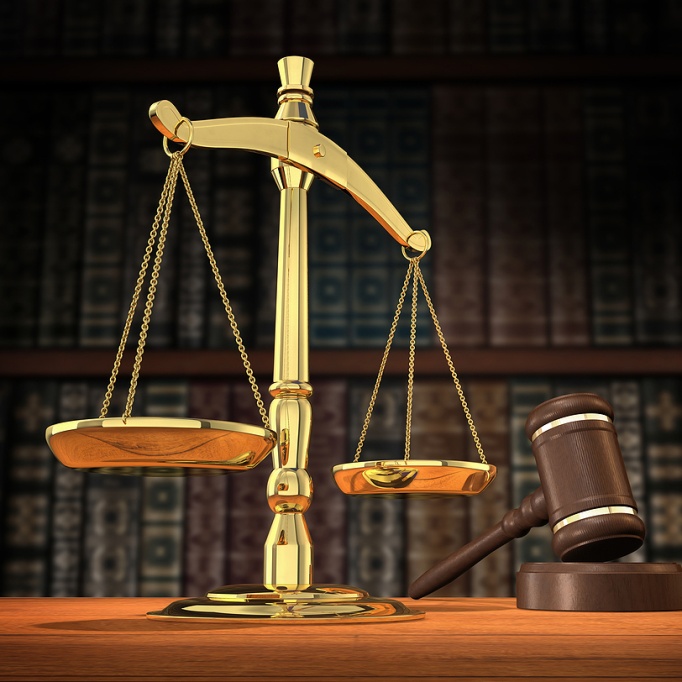 5
[Speaker Notes: Rules provide detailed standards for meeting the transition planning requirements of Fostering Connections.
Rules make clear that good IL planning is necessary to achieve an acceptable transition plan.]
Rule 1608: Permanency Hearing
Findings at all six-month hearings. 
At each permanency hearing, the court shall enter its findings and conclusions of law into the record and enter an order, on the record in open court, the court shall state:
Effective January 1, 2016
the services needed to assist a child who is fourteen years of age or older to make the transition to a successful adulthood, including:
6
Transition to Successful Adulthood
Specific independent living services or instructions that are currently being provided;
 Areas of need in independent living instruction that have been identified by the independent living assessment; 
 Independent living services that the child will receive prior to the next permanency review hearing; 
 Whether the child is in the least restrictive, most family-like setting that will enable him to develop independent living skills; 
 Efforts that have been made to develop and maintain connections with supportive adults regardless of placement type;
7
[Speaker Notes: REVIEW REQUIREMENTS OF RULE; INCLUDE AS HANDOUT.
the specific IL services currently being provided;
areas of need identified in the IL assessment required by Chafee; 
specific IL services to be received prior to next hearing; 
whether the child is in the least restrictive, most family-like setting that will enable him to develop independent living skills;
the efforts made to develop and maintain connections with supportive adults;
whether the child is making adequate educational progress to graduate from high school;
the job readiness services that have been provided to the child and the employment/career goals that have been established;
whether the child has physical health or behavioral health needs that will require continued services into adulthood; and
the steps being taken to ensure that the youth will have stable housing or living arrangements when discharged from care]
Transition to Successful Adulthood
Whether the child is making adequate educational progress to graduate from high school or whether the child is enrolled in another specified educational program that will assist the child in achieving self-sufficiency; 
 Job-readiness services that have been provided to the child and the employment/career goals that have been established; 
 Whether the child has physical health or behavioral health needs that will require continued services into adulthood; And
Steps being taken to ensure that the youth will have stable housing or living arrangements when discharged from care
8
[Speaker Notes: REVIEW REQUIREMENTS OF RULE; INCLUDE AS HANDOUT.
the specific IL services currently being provided;
areas of need identified in the IL assessment required by Chafee; 
specific IL services to be received prior to next hearing; 
whether the child is in the least restrictive, most family-like setting that will enable him to develop independent living skills;
the efforts made to develop and maintain connections with supportive adults;
whether the child is making adequate educational progress to graduate from high school;
the job readiness services that have been provided to the child and the employment/career goals that have been established;
whether the child has physical health or behavioral health needs that will require continued services into adulthood; and
the steps being taken to ensure that the youth will have stable housing or living arrangements when discharged from care]
Pre-Transition Tools
Use of Assessment and Planning Tools
CWRC transition assessment, screen, plan
Fostering Connections Transitions Toolkit
Pike County Transition Binders  
Child Preparation Services 
Transition planning focused meetings
Family Group Decision Making 
Team Meetings
9
[Speaker Notes: Are these all distinct activities]
Tips for Engaging Youth
10
Rule 1631: Termination of Court Supervision
Children eighteen years of age or older:
Before the court can terminate its supervision of a child 18 years of age or older a hearing shall be held at least 90 days prior to the child turning 18 years of age 
The child shall have the opportunity to make decisions about the transition plan and confer with agency about the details of the plan
The county agency shall  provide the transition plan to the court
11
Requirements of Transition Plan:
Specific plans for housing
 Description of the child’s source of income
 Specific plans for pursuing educational or vocational training goals
 Child’s employment goals and whether the child is employed
 A description of the health insurance plan that the child is expected to obtain and any continued health or behavioral health needs of the child 
 A description of any available programs that would provide mentors or assistance in establishing positive adult connections 
 Verification that all vital identification documents and records have been provided to the child 
 A description of any other needed support services 
Notice to the child that the child can request resumption of juvenile court jurisdiction until the child turns twenty-one years of age if specific conditions are met.
12
Termination of Court Supervision
Court cannot terminate supervision without approving appropriate transition plan…
…UNLESS child, after appropriate plan is offered, is unwilling to consent to supervision and court determines termination of court supervision is warranted
13
The Fostering Connections to Success and Increasing Adoptions Act of 2008
Federal law enacted to:
Connect and support relative caregivers
Improve outcomes for children in foster care
Pennsylvania enacted Act 91 and Act 80 to:
Implement Fostering Connections
Provide greater opportunities and support to older youth in foster care
14
Act 91 of 2012     Effective July 5, 2012
Expanded criteria for youth to stay in out-of-home care beyond age 18 until age 21 by amending  the definition of “Child” in the Juvenile Act to include an individual who:  
Is under the age of 21 years and was adjudicated dependent before reaching the age of 18 years, who has requested the court to retain jurisdiction and who remains under the jurisdiction of the court as a dependent child because the court has determined that the child is:
(i)  completing secondary education or an equivalent credential;
(ii)  enrolled in an institution which provides postsecondary or vocational education;
(iii)  participating in a program actively designed to promote or remove barriers to employment;
(iv)  employed for at least 80 hours per month; or
(v)  incapable of doing any of the activities described in subparagraph (i), (ii), (iii) or (iv) due to a medical or behavioral health condition, which is supported by regularly updated information in the permanency plan of the child.
15
Act 91 of 2012     Effective July 5, 2012
Allowed for resumption of jurisdiction for youth to return to out-of-home care beyond age 18 until age 21 by amending  the definition of “Child” in the Juvenile Act
16
Act 91 of 2012     Criteria
The Individual:
Is under the age of 21 years and 
was adjudicated dependent before reaching the age of 18 years, 
 has requested the court to retain jurisdiction,  and 
has remained under the jurisdiction of the court as a dependent child.
Termination of dependency court jurisdiction must have occurred within 90 days of the youth turning 18, or after age 18.
17
Act 91 of 2012     Criteria (continued)
Court has determined that the child is:
(i)  completing secondary education or an equivalent credential;
(ii)  enrolled in an institution which provides postsecondary or vocational education;
(iii)  participating in a program actively designed to promote or remove barriers to employment;
(iv)  employed for at least 80 hours per month; or
(v)  incapable of doing any of the activities described in subparagraph (i), (ii), (iii) or (iv) due to a medical or behavioral health condition, which is supported by regularly updated information in the permanency plan of the child.
18
Act 80 of 2012  Effective July 1, 2012
Extended adoption subsidies for eligible youth 
 Under the age of 21 years 
Attained 13 years of age before adoption assistance agreement was finalized
Met certain conditions
Extended guardianship subsidies for eligible youth
Amended and added several definitions
19
Act 80 of 2012  Definitions
Definition of “child” in Public Welfare Code includes an individual who: 
is under the age of twenty-one years and who attained thirteen years of age before the adoption assistance agreement became effective and who is:
(i)  completing secondary education or an equivalent credential;
(ii)  enrolled in an institution which provides postsecondary or vocational education;
(iii)  participating in a program actively designed to promote or remove barriers to employment;
(iv)  employed for at least eighty hours per month; or
20
Act 80 of 2012  Definitions (continued)
(v)  incapable of doing any of the activities described in subclause (i), (ii), (iii) or (iv) due to a medical or behavioral health condition, which is supported by regularly updated information in the permanency plan of the child.
Eligible Child
Eligible permanent legal custodian
Kin
Permanent Legal custodian
Subsidized permanent legal custodianship
Subsidized permanent legal custodianship agreement
Relative Notification
21
Improving Outcomes Using Court Rules
Court oversight of youth’s plan, agency’s support 
Opportunity to engage youth
Continued court jurisdiction if transition plan is absent or weak 
Implements Fostering Connections legislation
22
Activity
What does Sienna need?  
What is her transition plan, as presented, missing?
What would you advocate for Sienna? 
How should court order be written to ensure she receives what she needs?
23
Tools/Suggestions for Preparing Youth for Court
Institute hearing requiring youth participation
Cumberland County
Northumberland County
Adams County 
Prepare tools that help youth participate
Youth Fostering Change Youth-Developed Discharge Hearing Form
24
The Transition Plan in the Real World
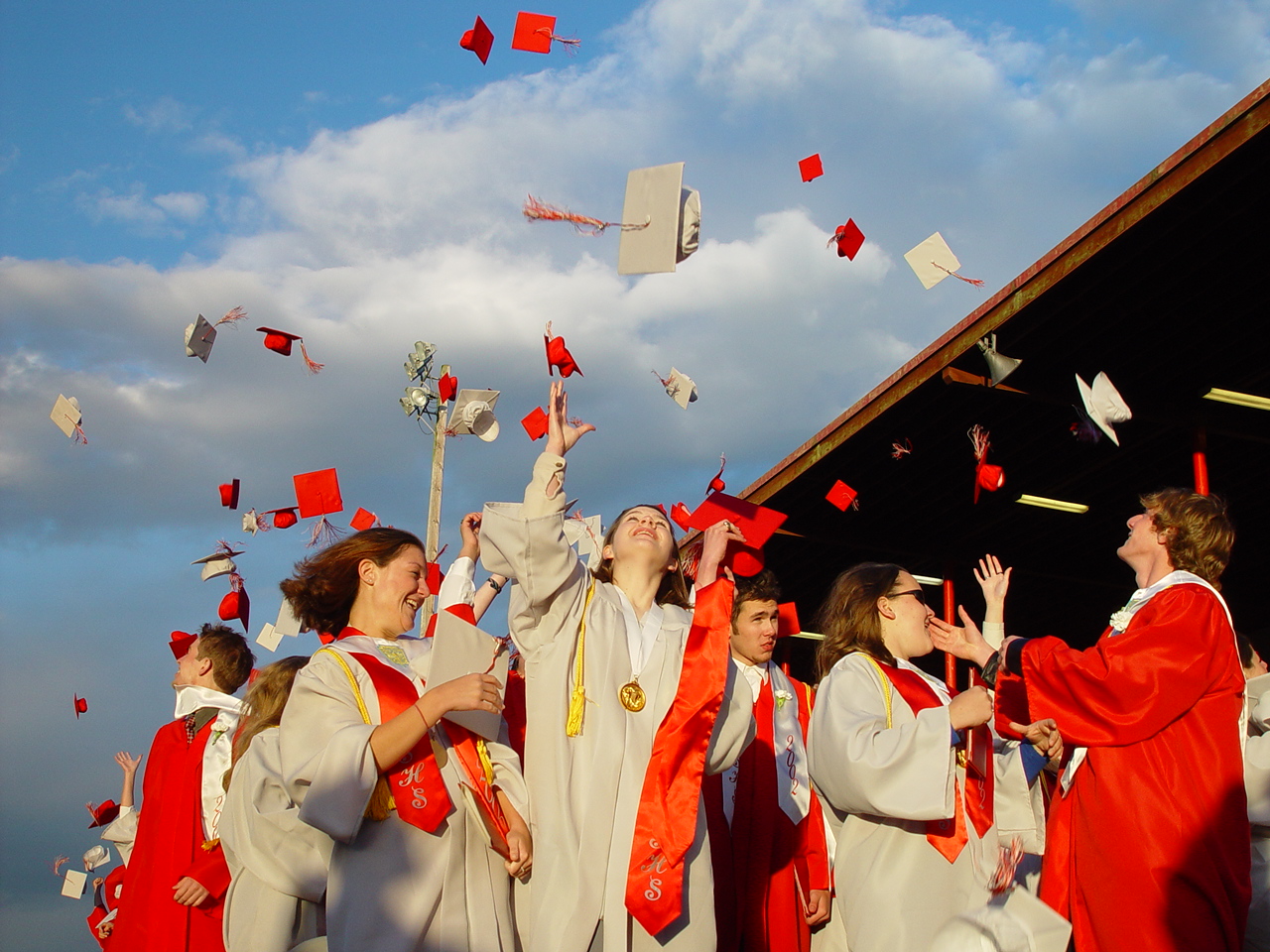 25
Monitoring the Transition Plan
What are some good techniques to assist in monitoring a transition plan?  
How do alumni want to be supported and how can we help?  
What are some strategies to try if the transition plan isn’t working as planned?
26
Tips for Successful Transition Plans
Begin early
Engage youth, supportive adults 
Maintain high expectations but be realistic about steps to achieve goals
Be concrete, specific 
Create back-up plans
27